Квеcт-игрa 
«Пoмoщники Земли»
Aвтoр: 
Гoрдеевa Иринa Aнaтoльевнa, учитель нaчaльных клaccoв, 
МБOУ «OOШ №5» г. Кaндaлaкшa
SOS!!!
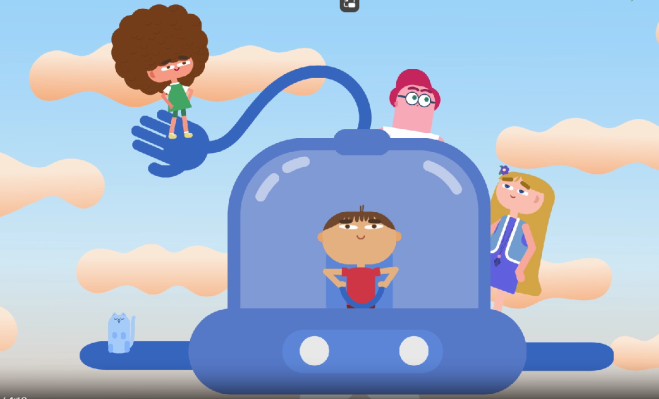 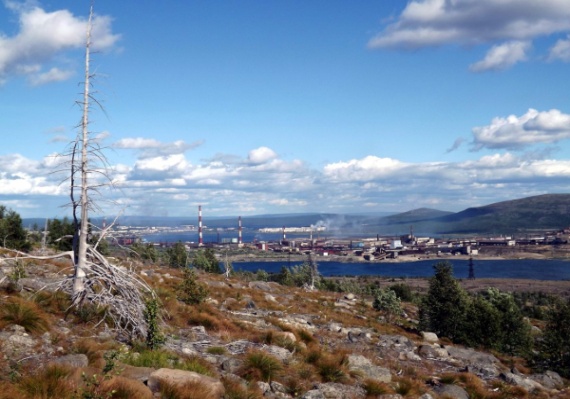 1 задание
Расшифруй слово
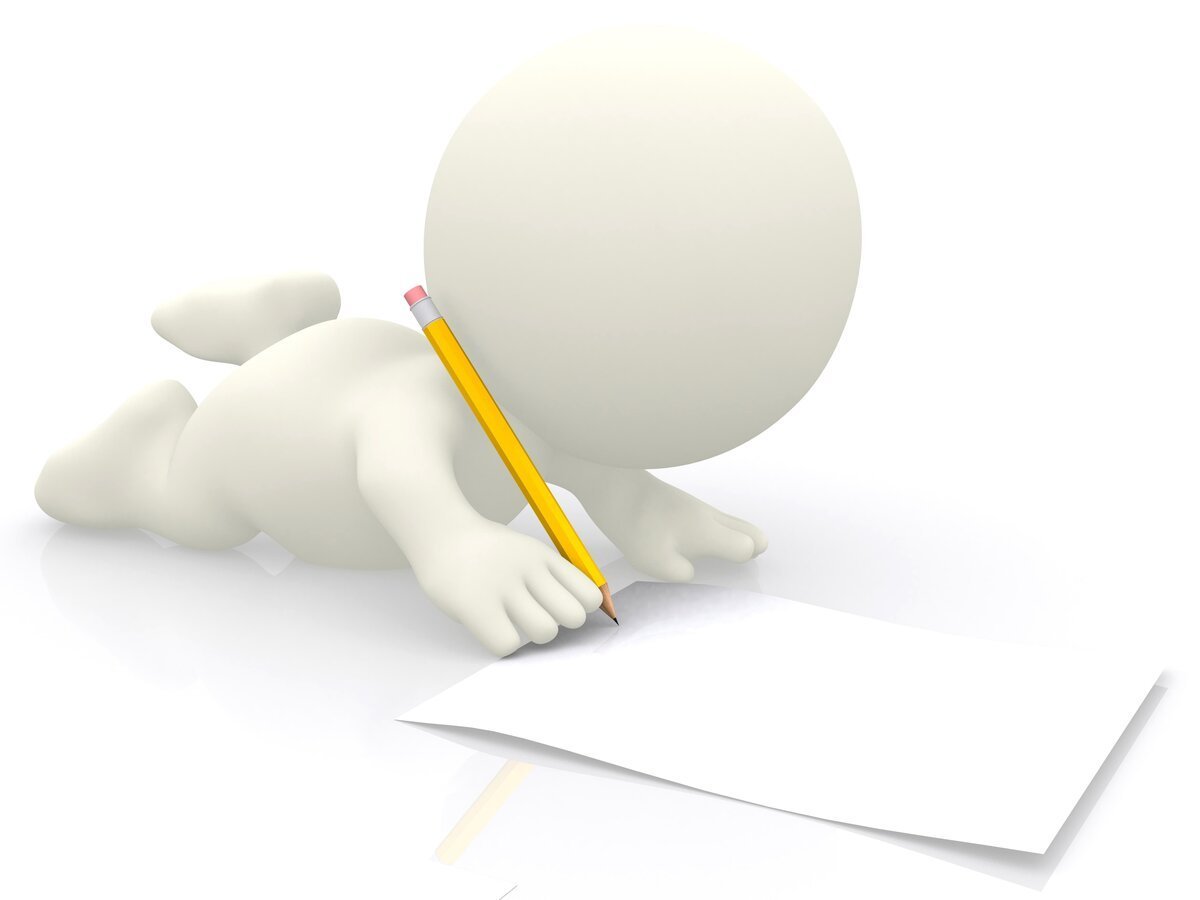 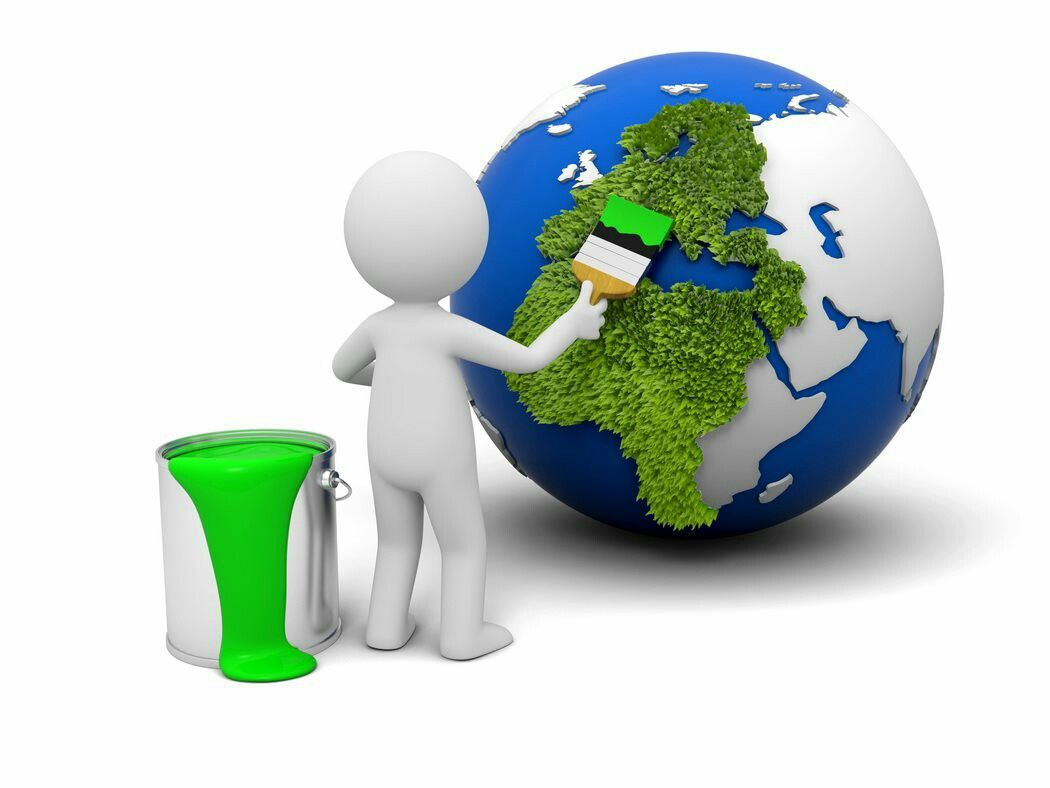 Экология
Эколог
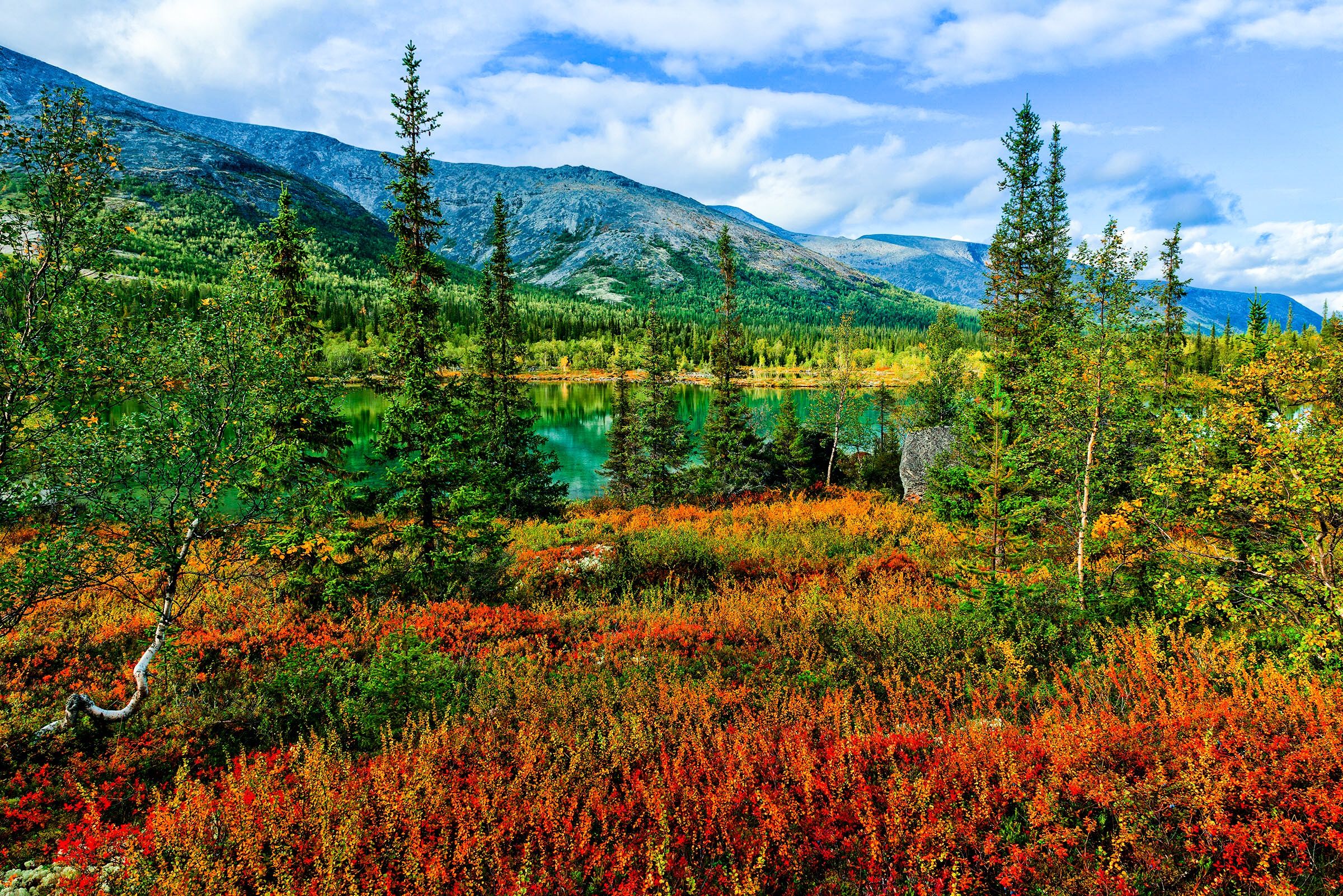 3 задание
Айболит
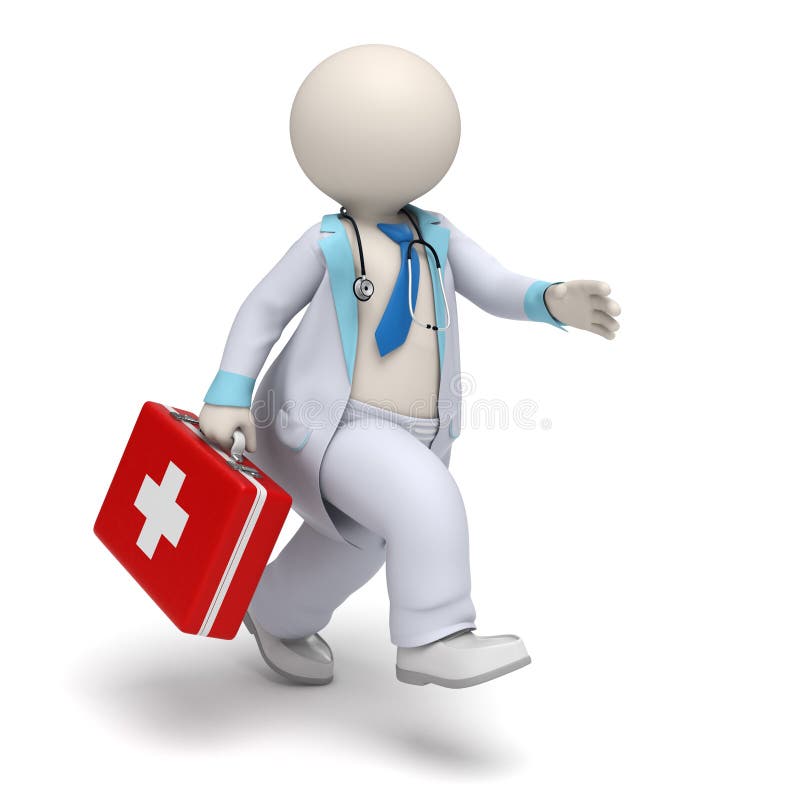 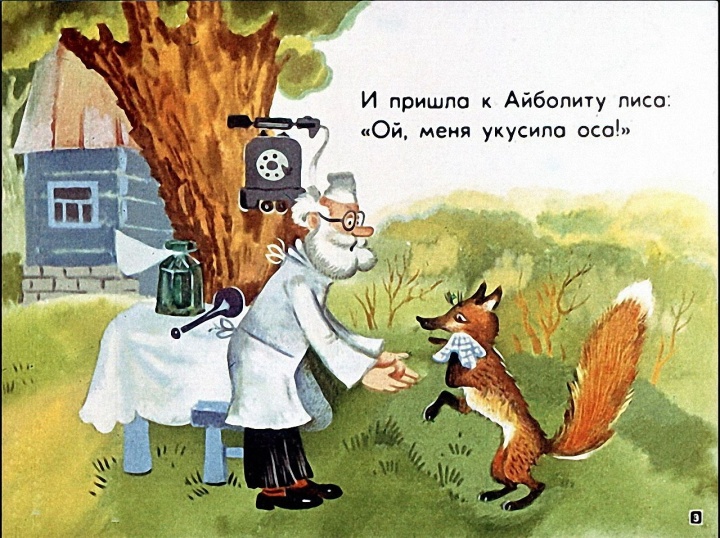 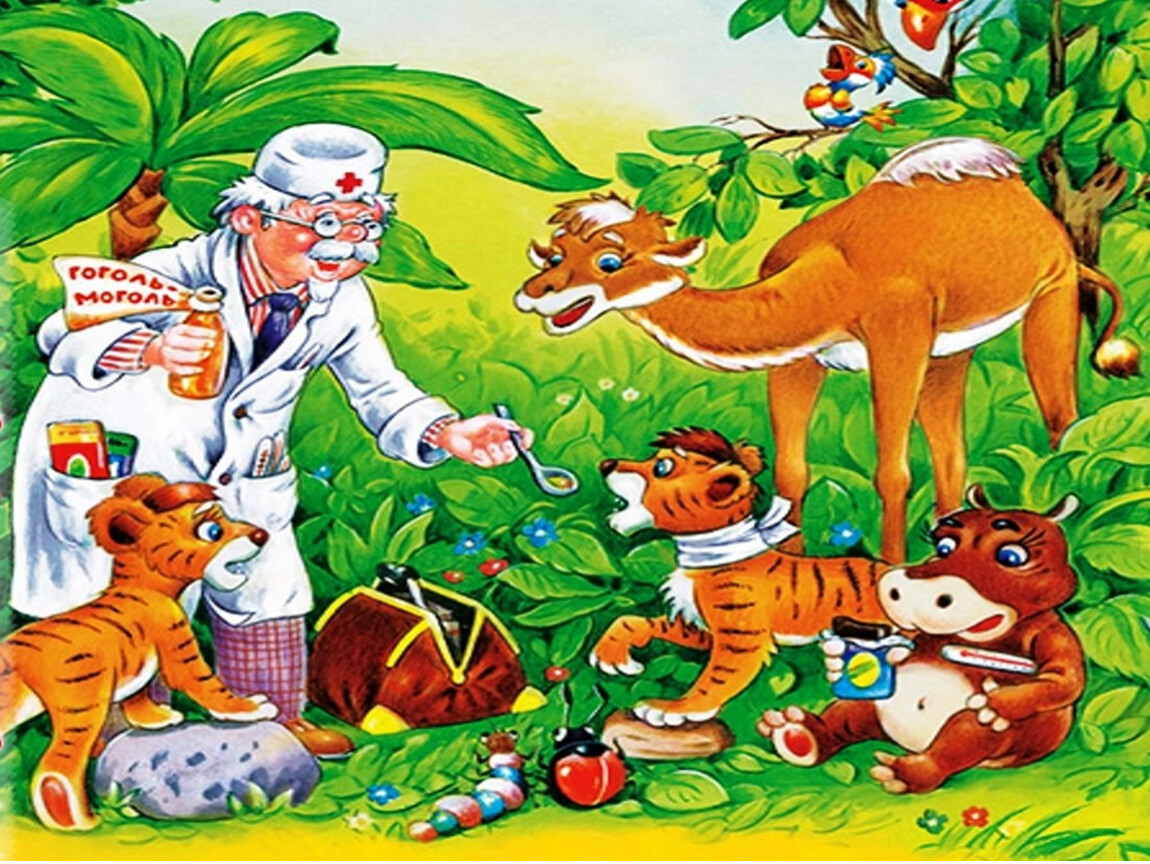 - Что такое? Неужели ваши дети заболели?
- Да-да, у них ангина!!!
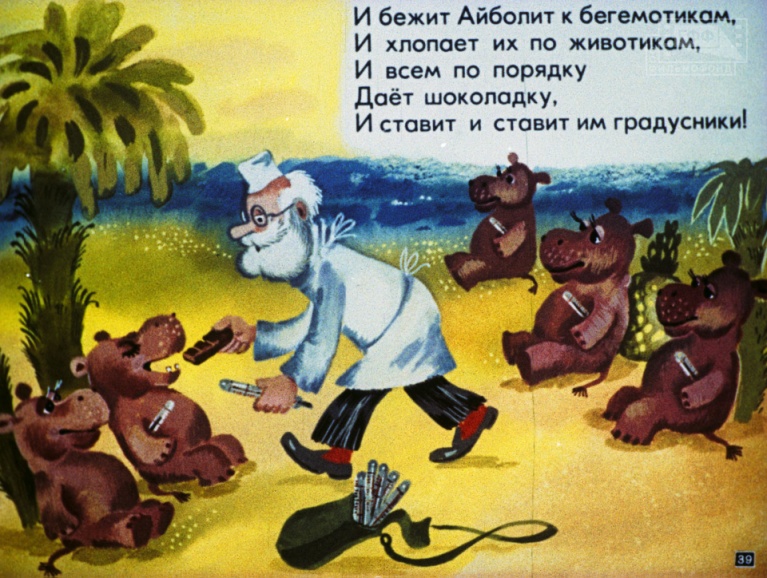 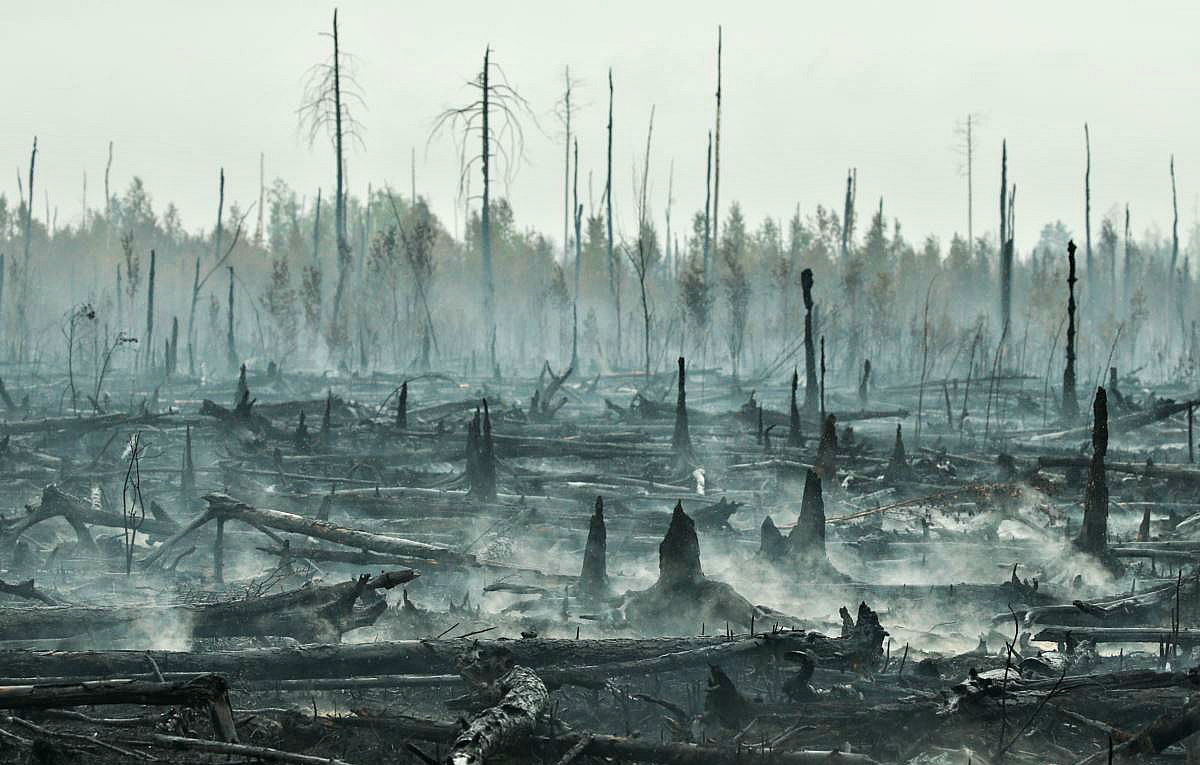 3 задание
Костёр
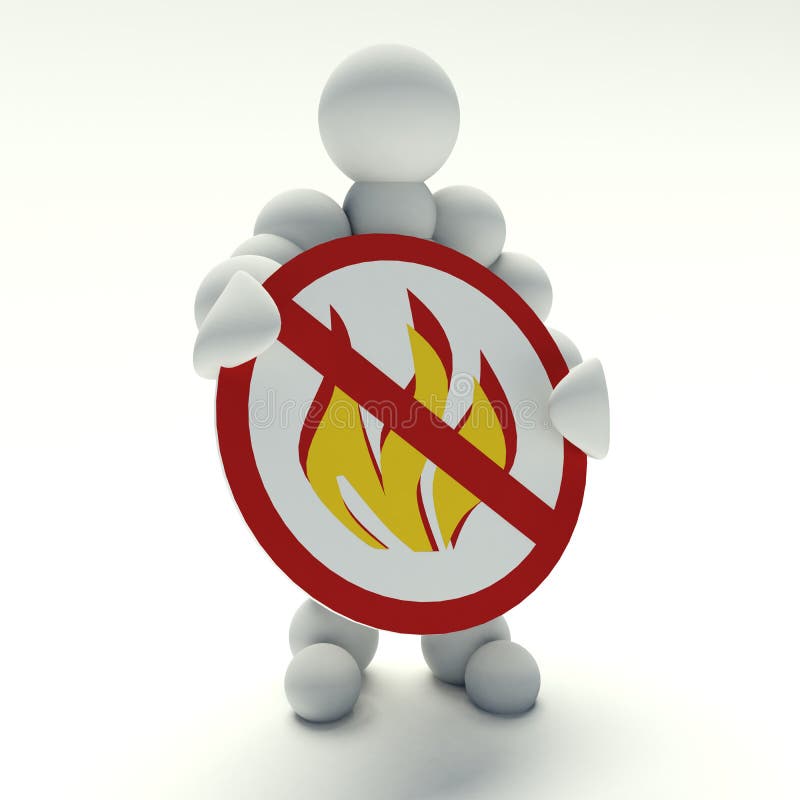 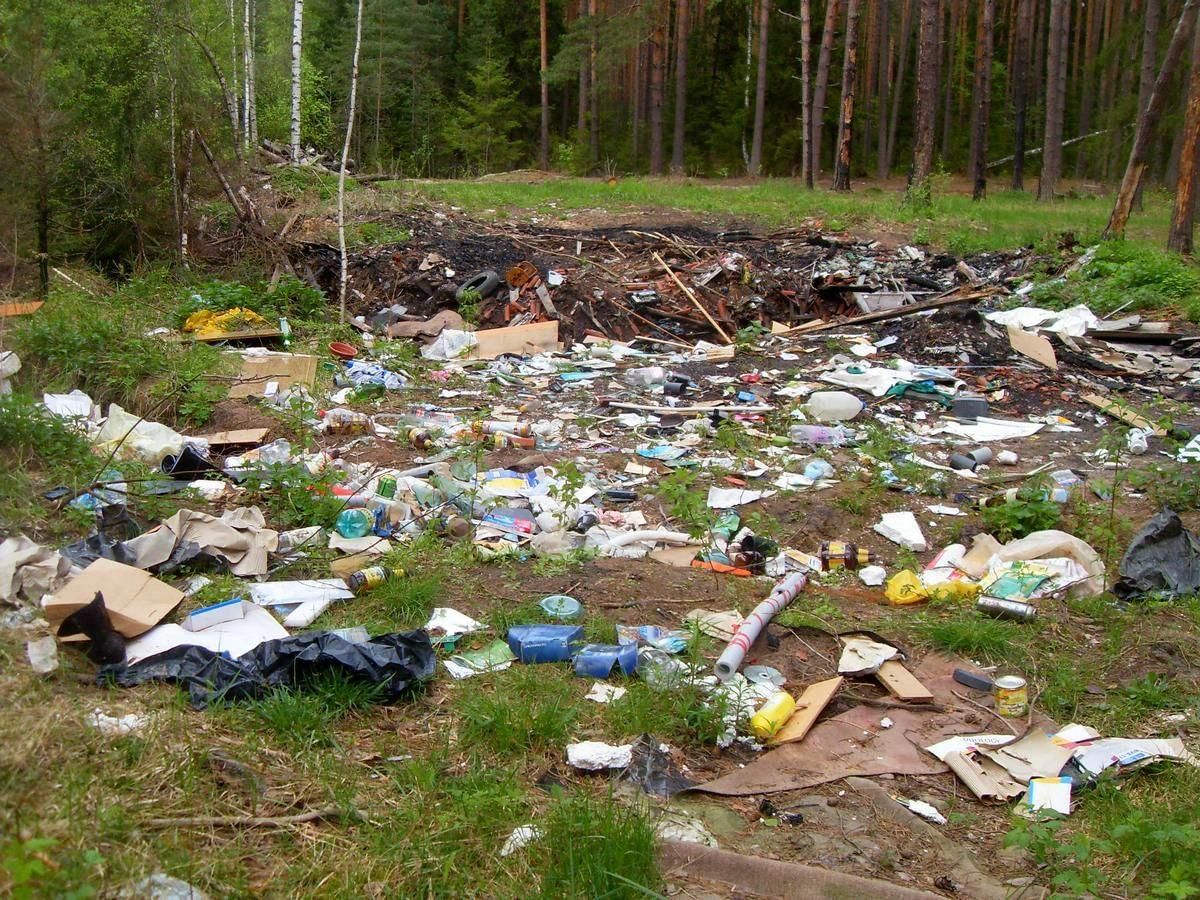 4 задание
Экопылесос
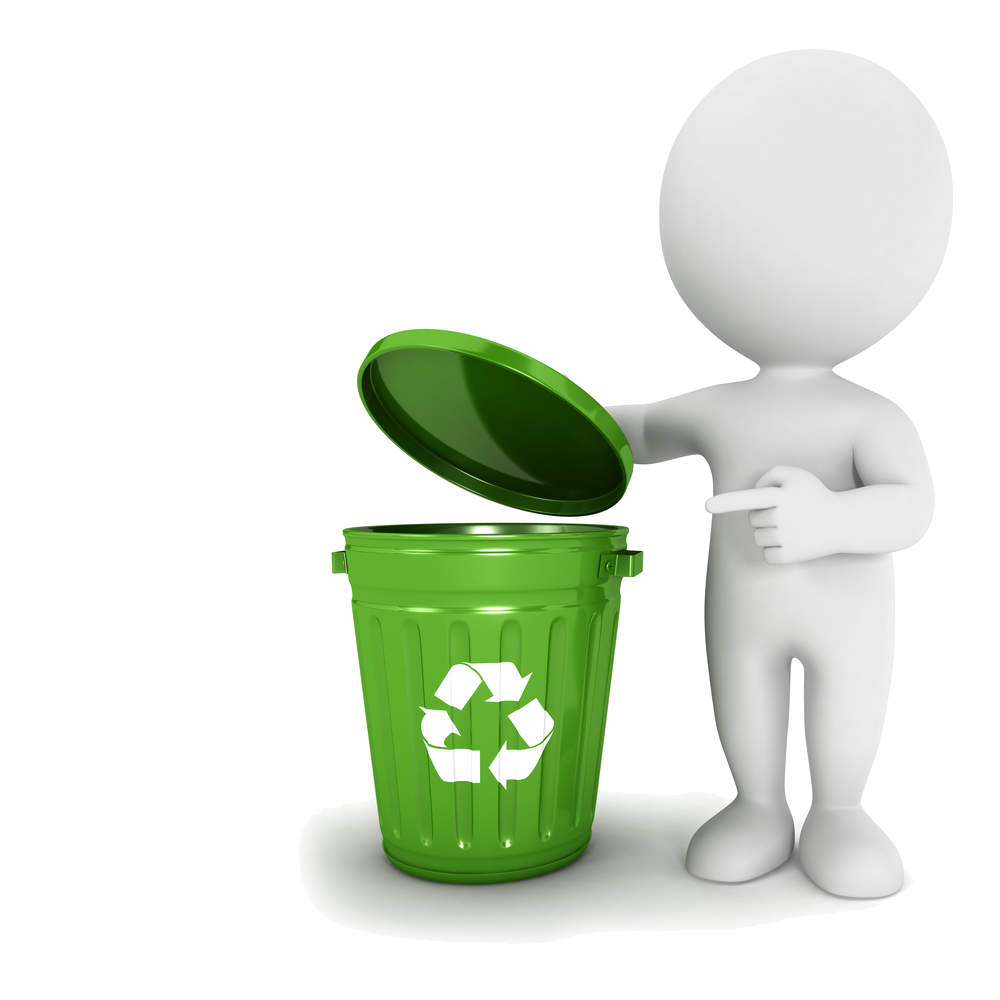 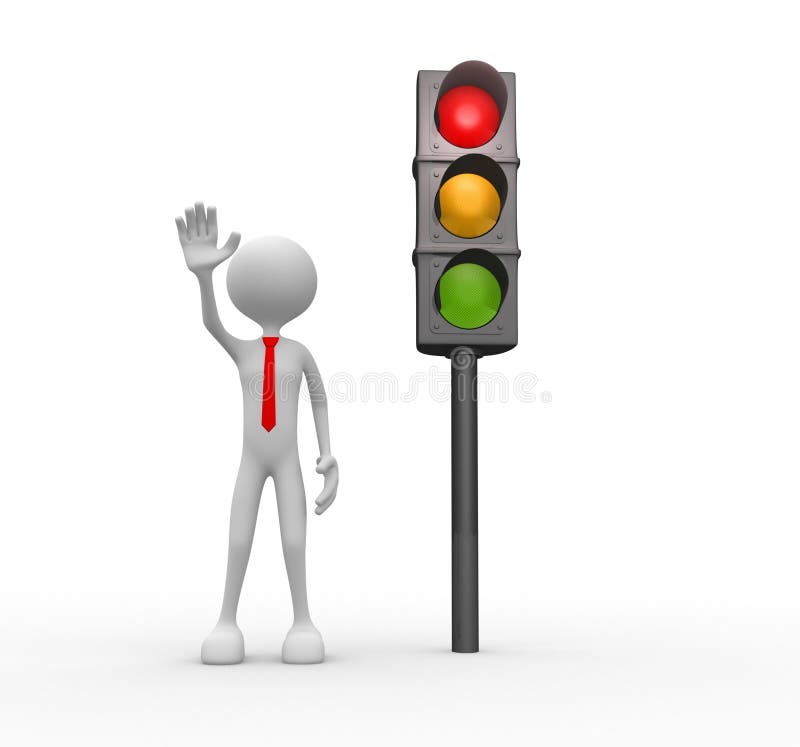 5 задание
Экосветофор
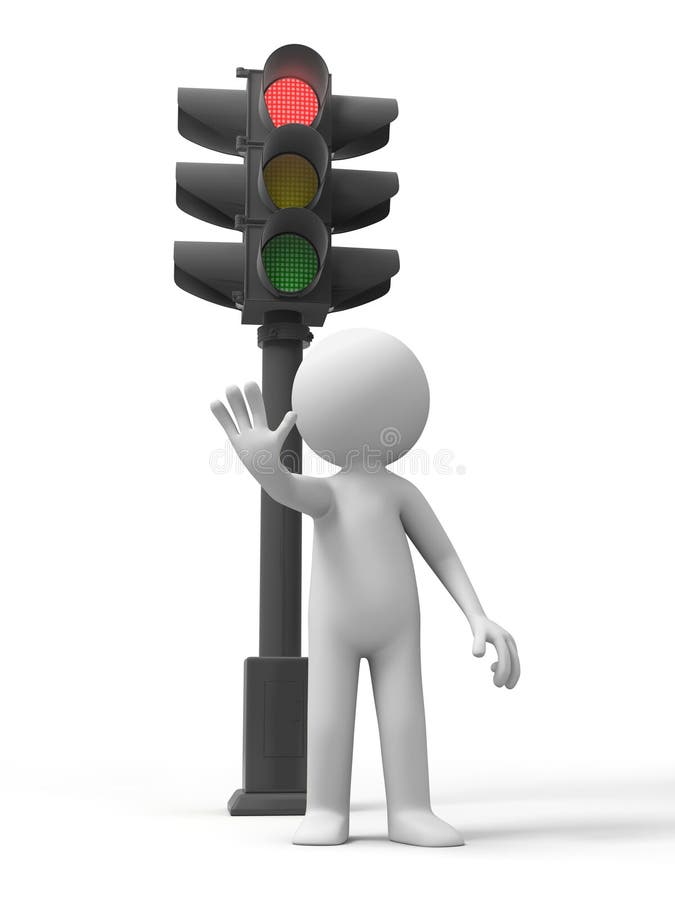 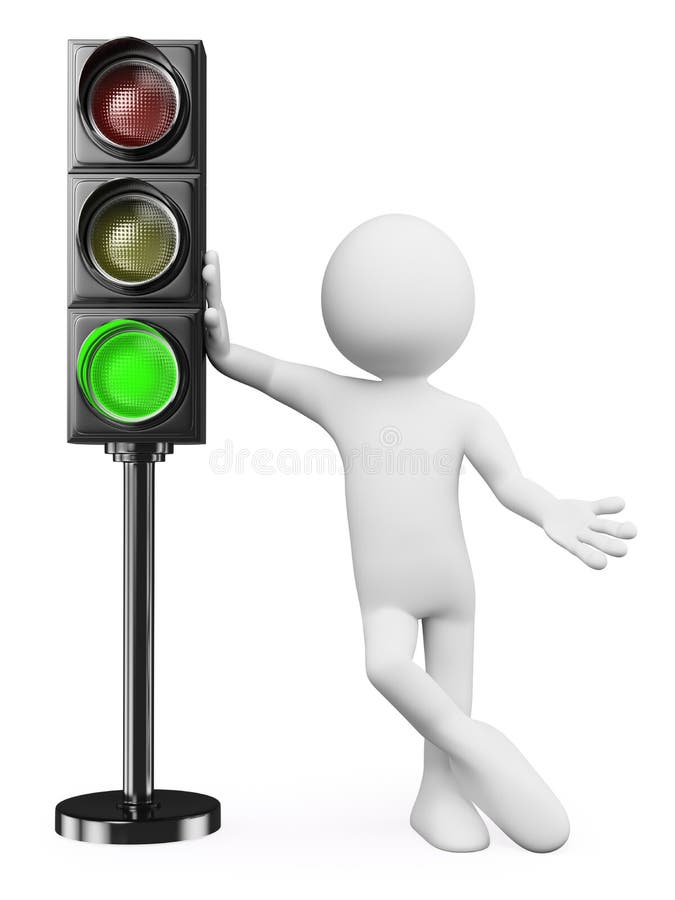 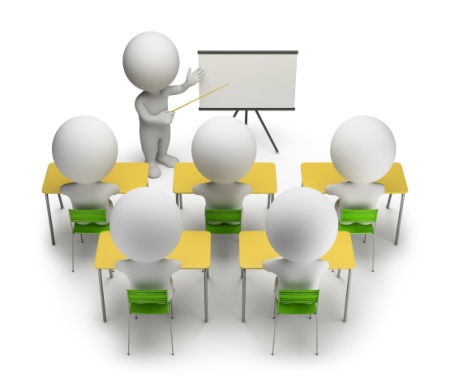 МАРШРУТ
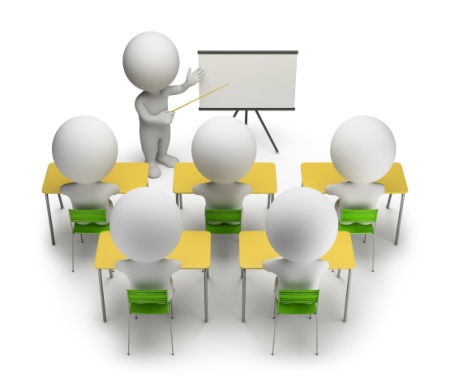 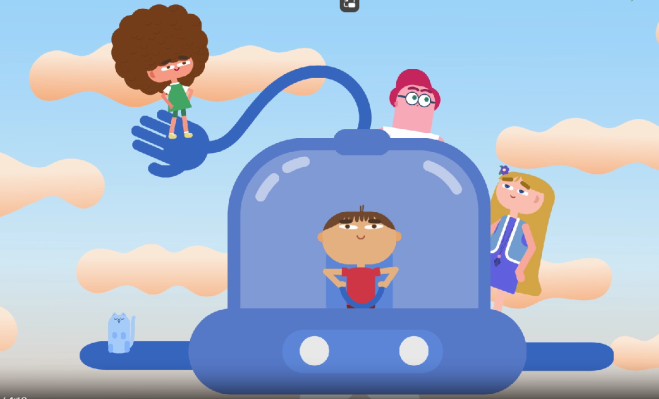 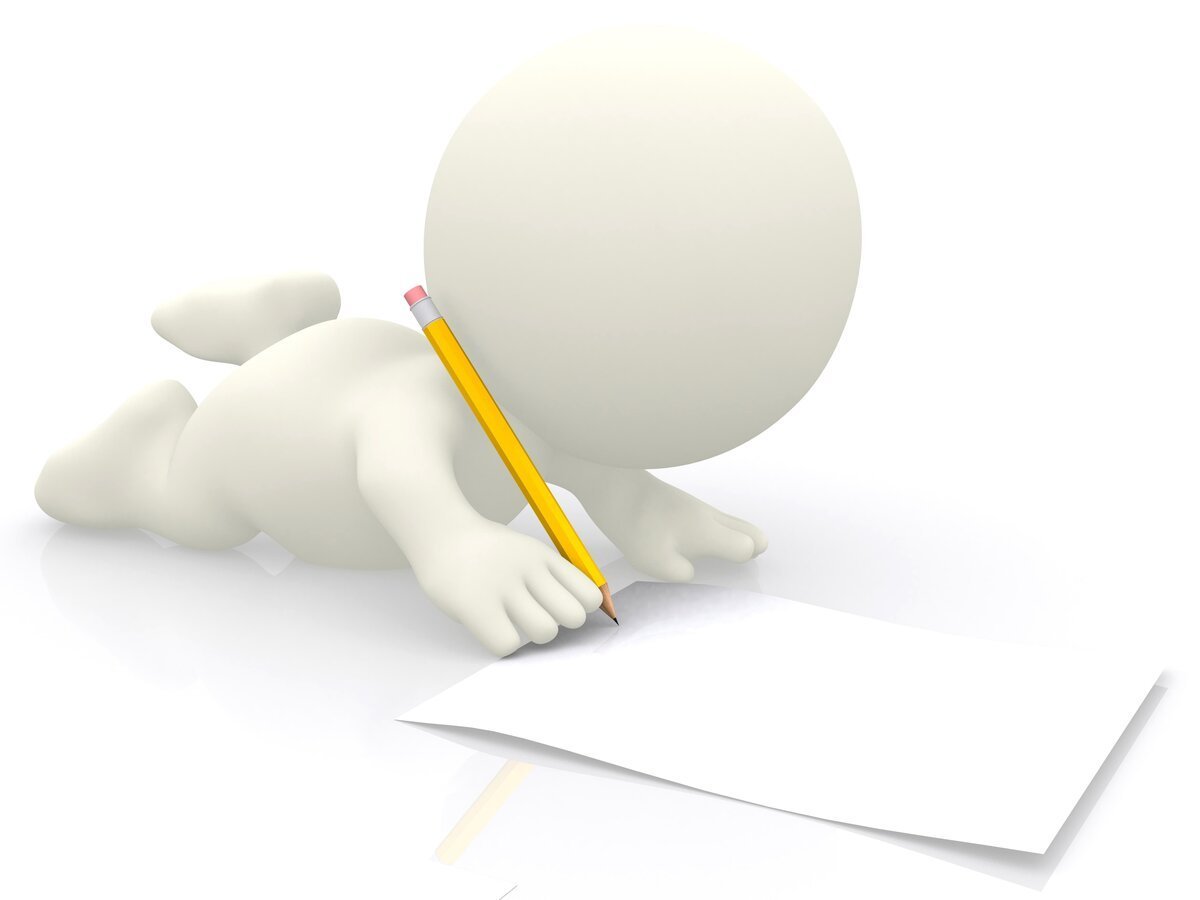 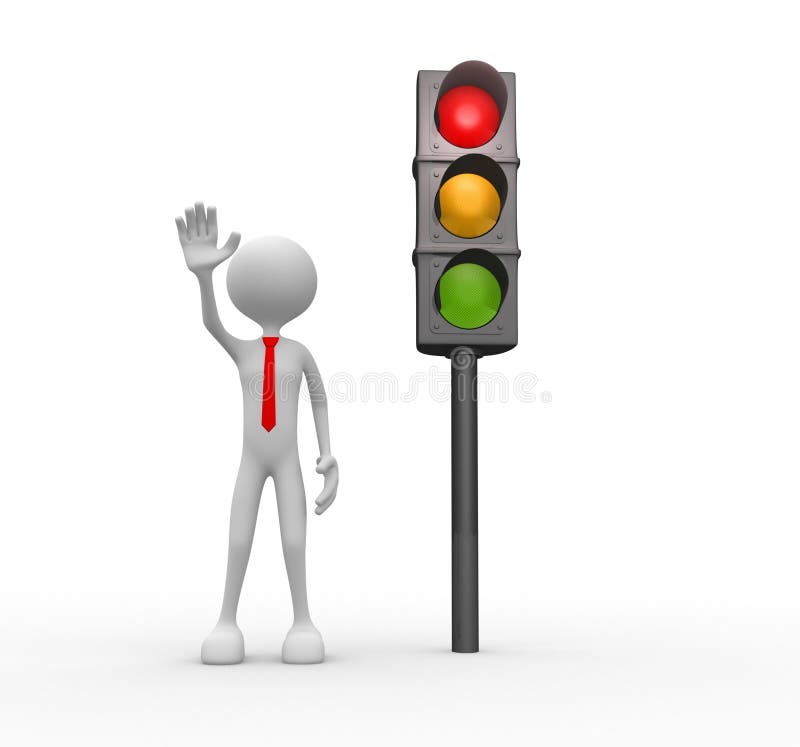 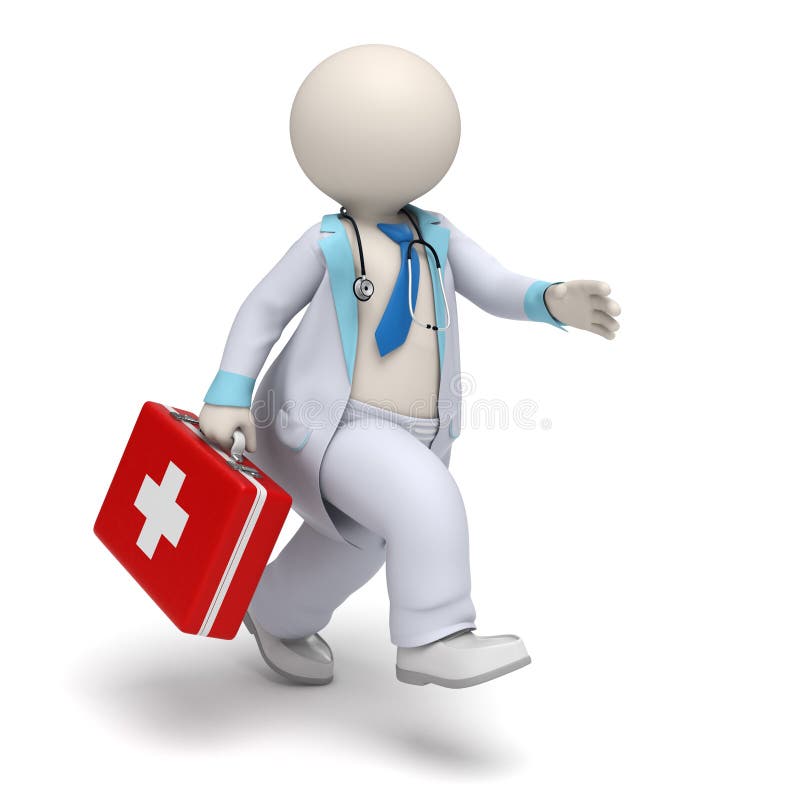 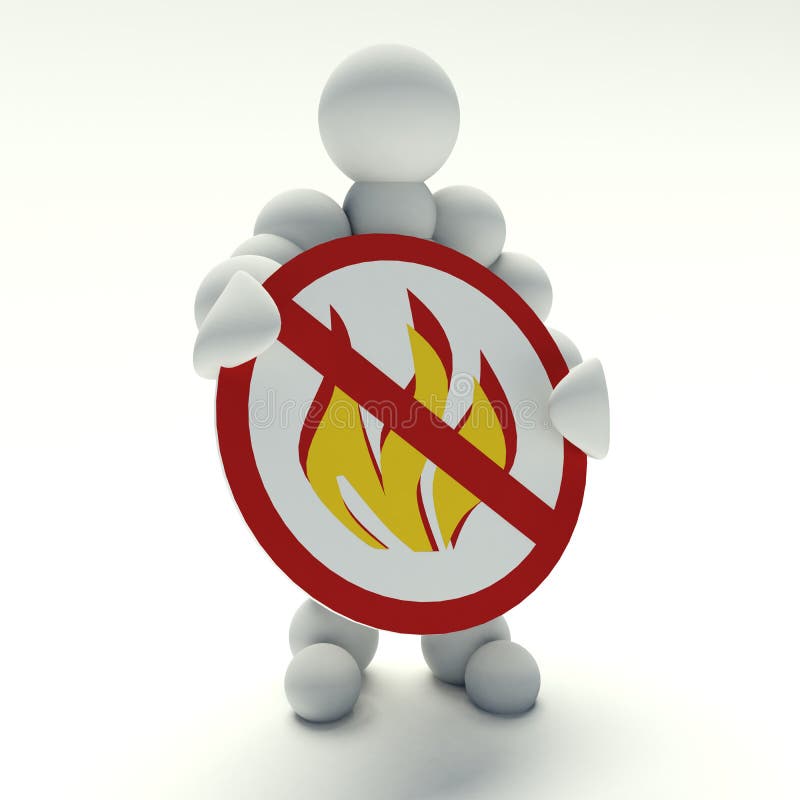 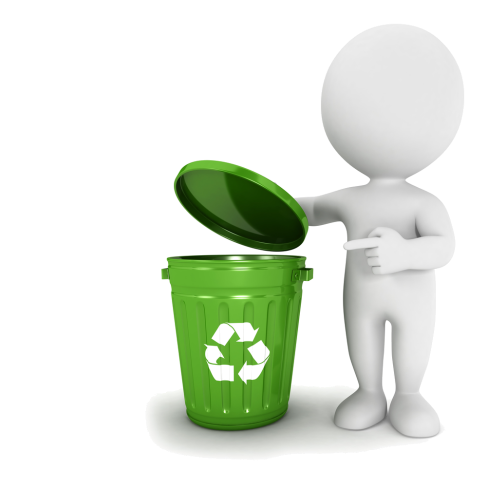